There BACK!
There BETTER!
There BOLDER!
The Pastor and Lady Elect like none other!
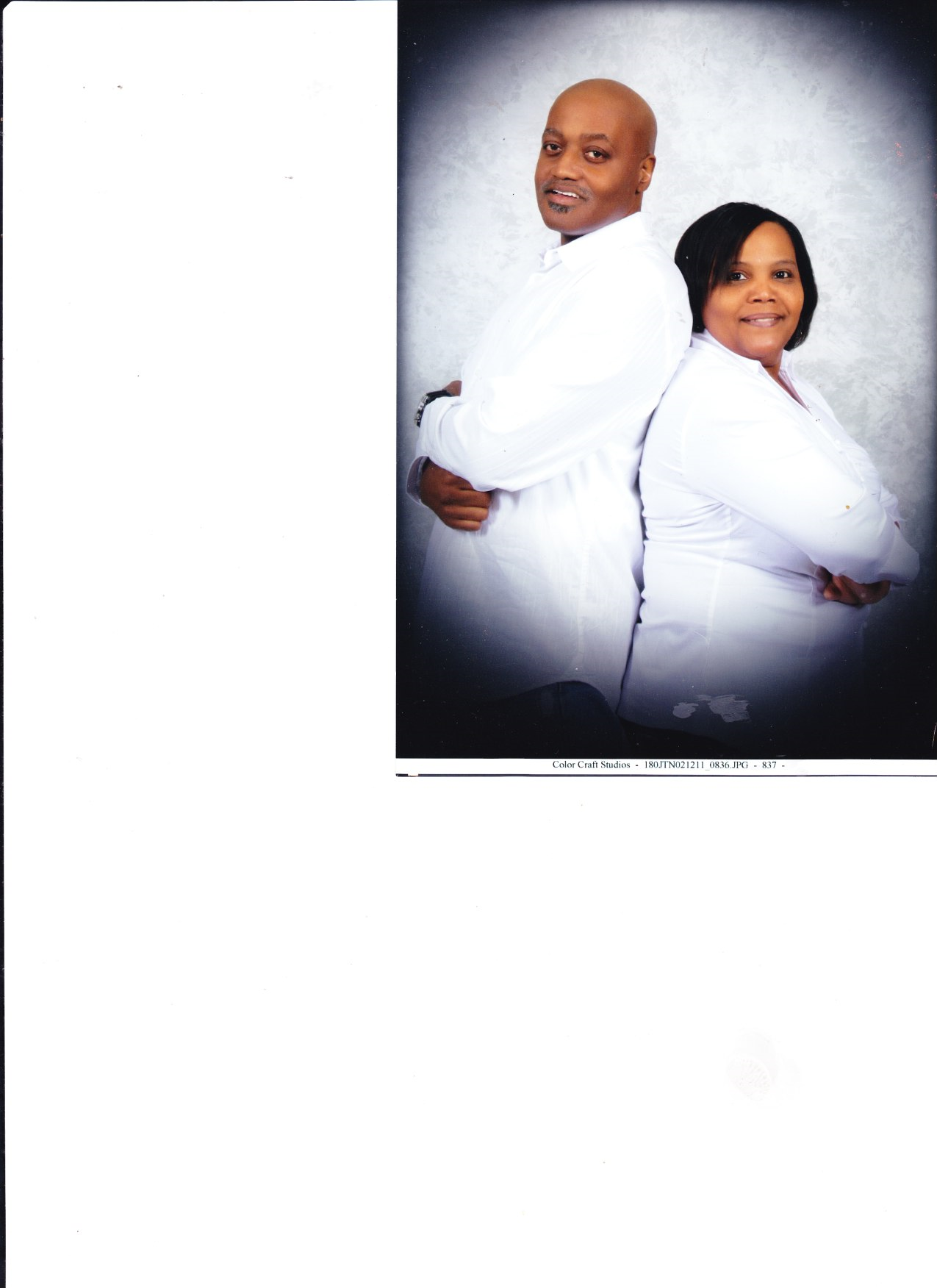 Pastor Vernon & Lady Tabitha Brice
BRUNCH WITH THE BRICE’S
March 23, 2019                                                                                                                       10:00 am sharp!                                                                                                                     NO registration Fee!                                                                                                                It is imperative to Register by rsvp in advance so                                                                                          that we may properly prepared for your attendance!
If you have male & female couples married, couples on the way to divorce court and/or engaged to be married this is one event you want to attend for a time of Refreshing!   
Food, Fun are automatic all we need is your Fellowship!  
This is not a Counseling Session! 
This will be a Comfortable Setting! 
Your Casual Attire Please!
Please return form in the self-addressed envelope please if attending.
Pastor Vernon & Lady Tabitha Brice are looking forward to your arrival!